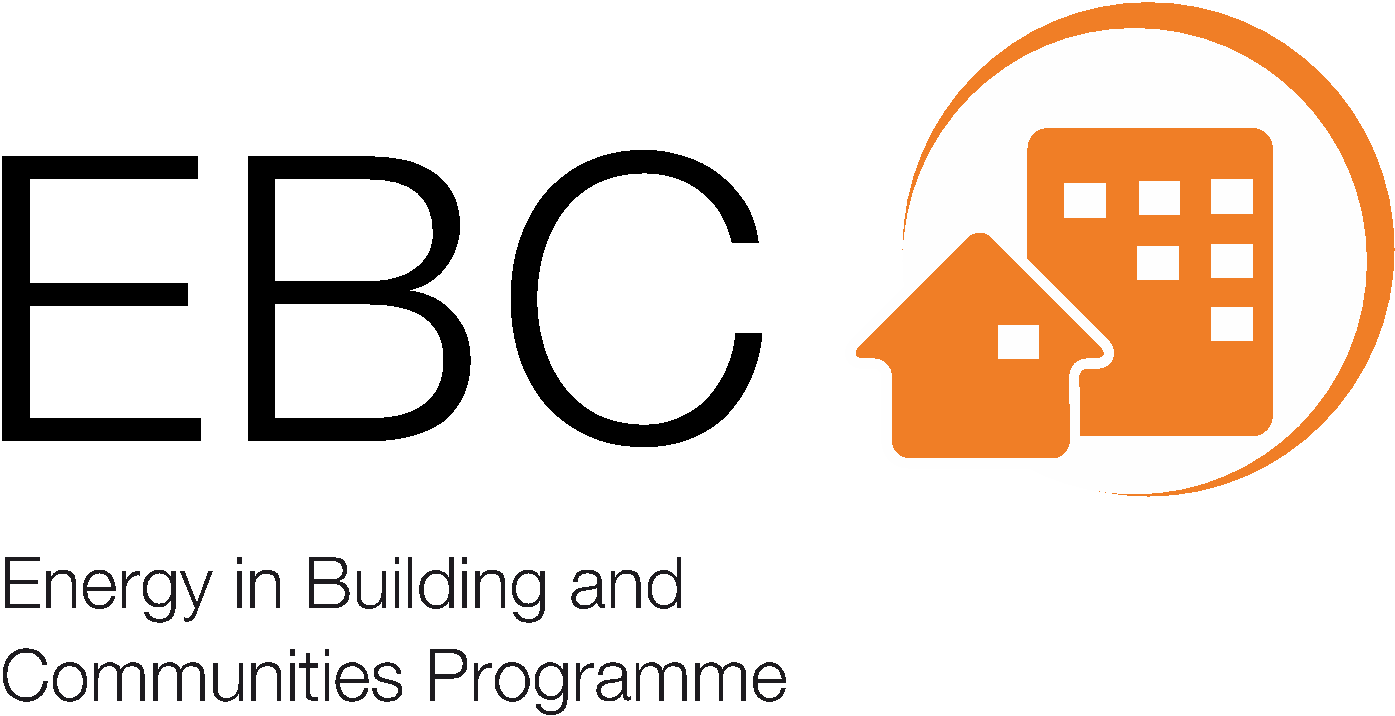 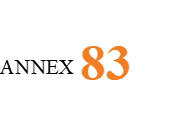 IEA EBC Annex 83 on Positive Energy Districts
Second International Energy Agency, Energy in Buildings and Communities, Annex 83 Ph.D. Summer School
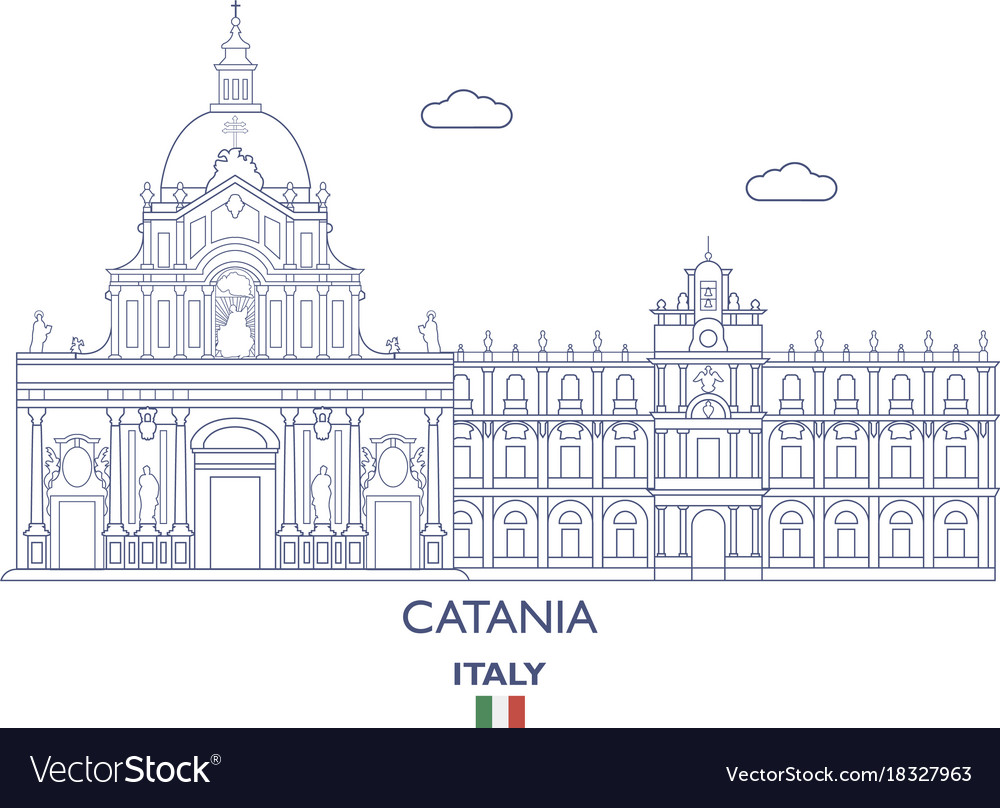 “Principles of energy system modelling for Positive Energy Districts”
Catania, Italy
June 12 – 16, 2023
Rosaria Volpe
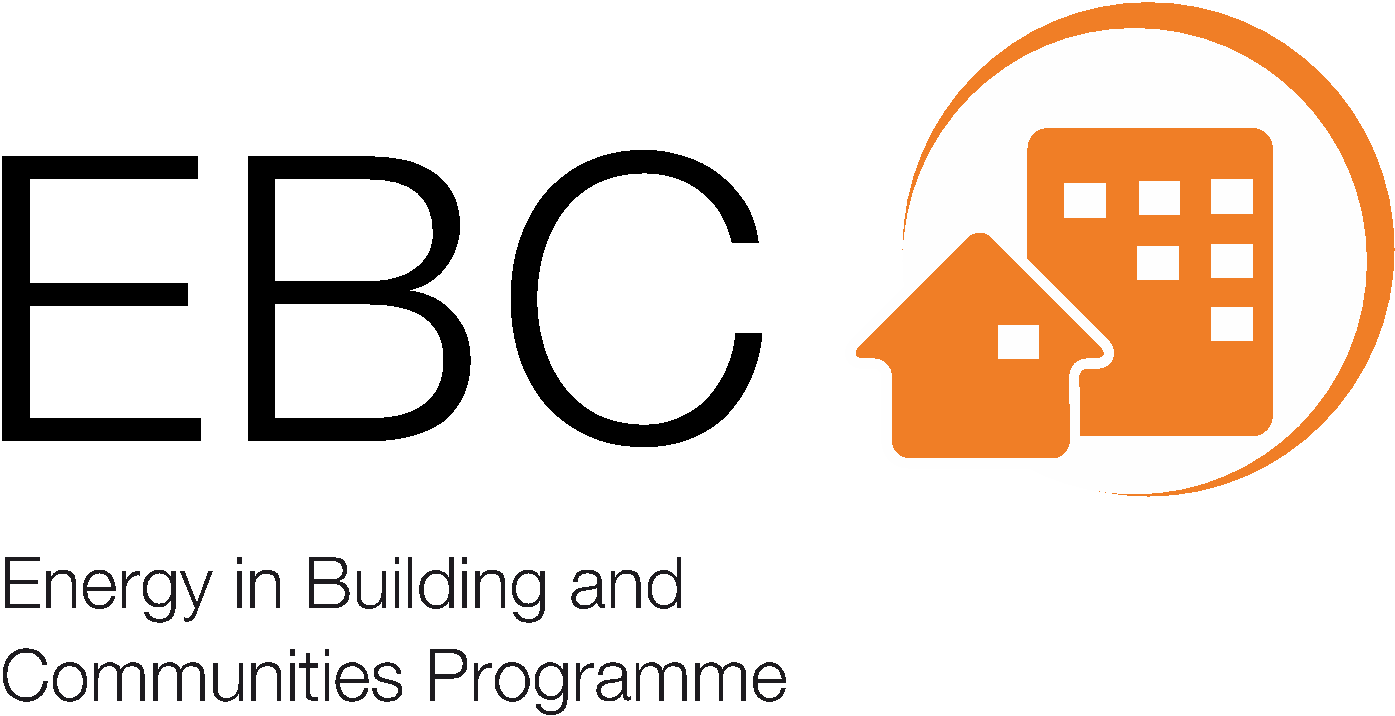 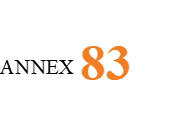 Second IEA EBC Annex 83 Ph.D. Summer School
IEA EBC Annex 83 on Positive Energy Districts
General Chairs
Rosaria Volpe, University of Catania, Italy
Francesco Guarino, University of Palermo, Italy
Organizing Committee
Rosaria Volpe, University of Catania, Italy
Francesco Guarino, University of Palermo, Italy
Maurizio Cellura, University of Palermo, Italy
Alberto Fichera, University of Catania, Italy
Francesco Reda, VTT Technical Research Center, Finland
Ala Hasan, VTT Technical Research Center, Finland 
Hassam Rehman, VTT Technical Research Center, Finland
Adriano Bisello, EURAC Research, Italy
Topi Rasku, VTT Technical Research Center, Finland
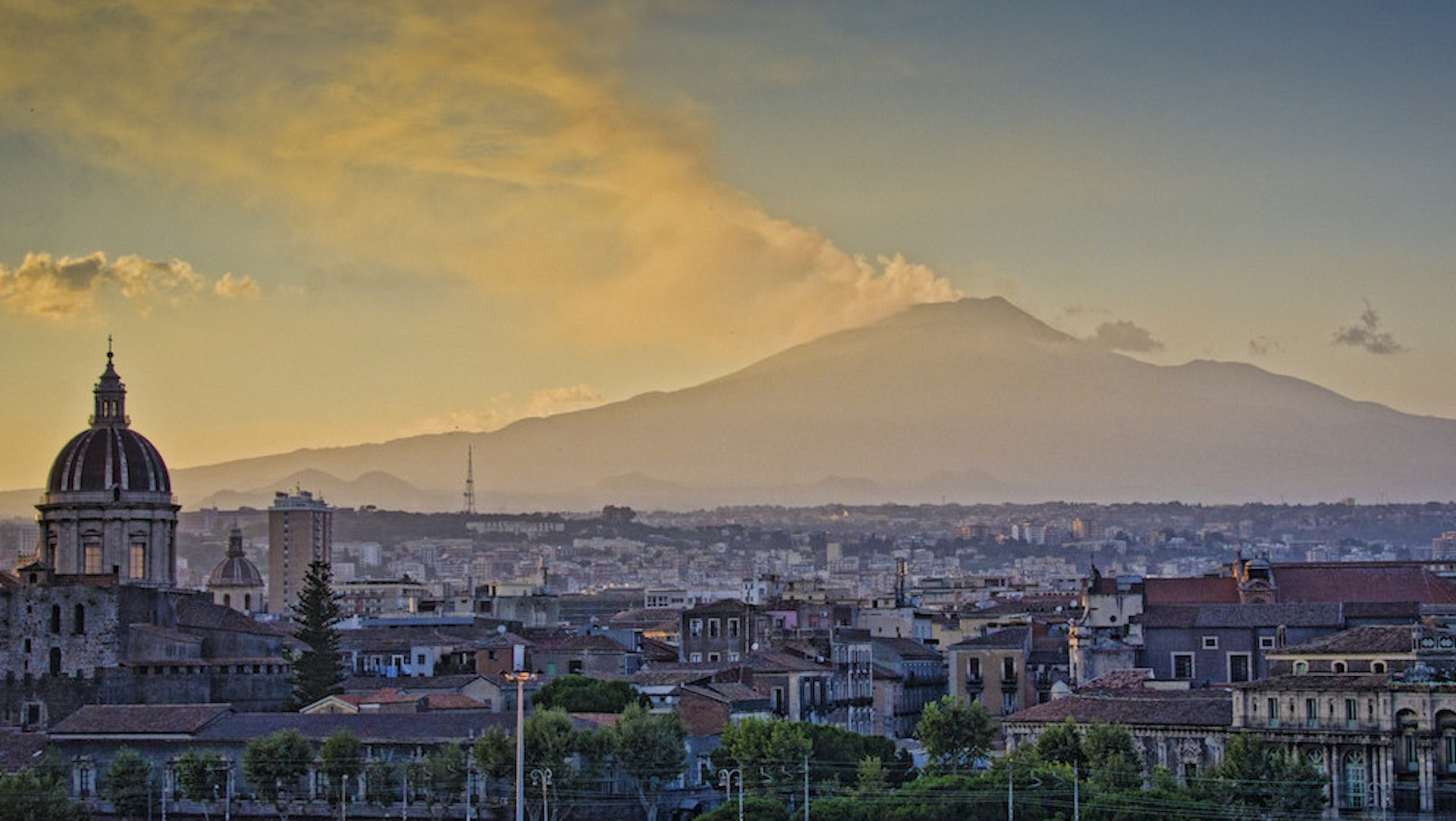 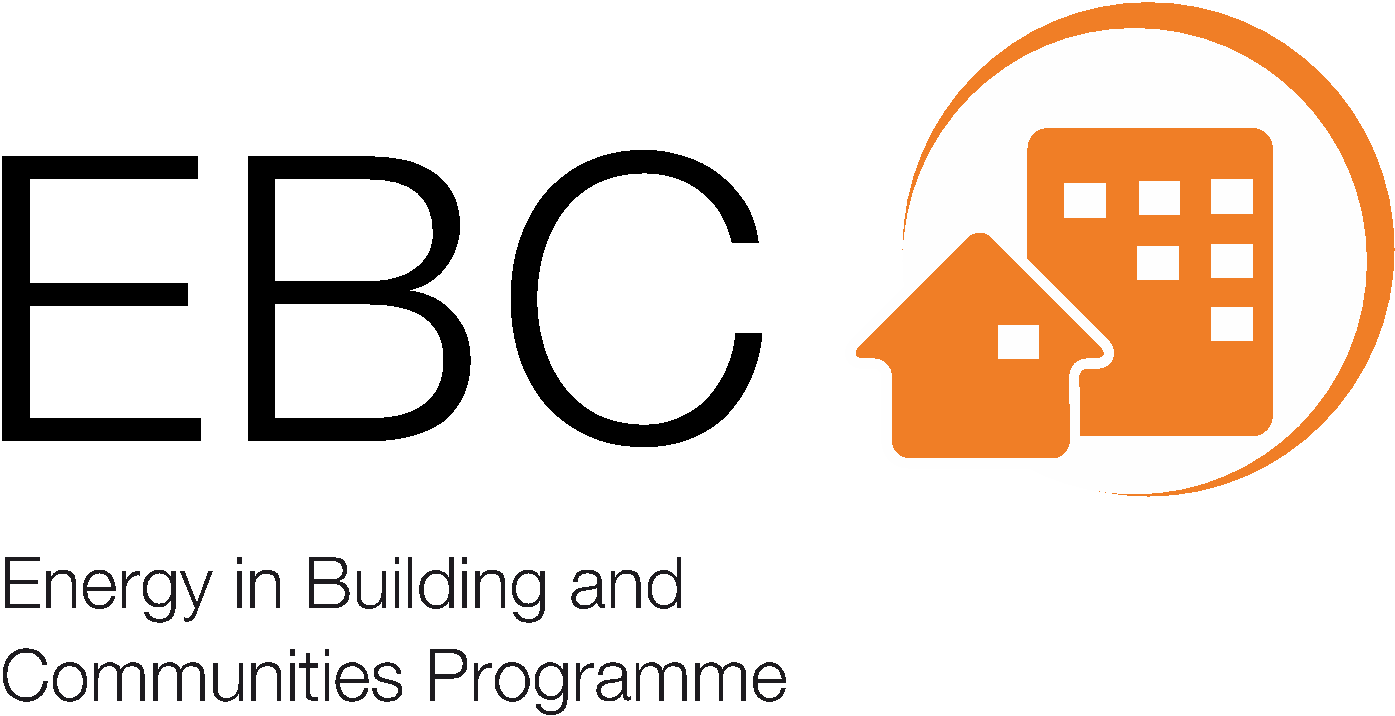 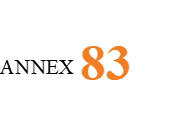 Schedule: Monday
IEA EBC Annex 83 on Positive Energy Districts
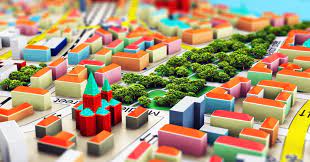 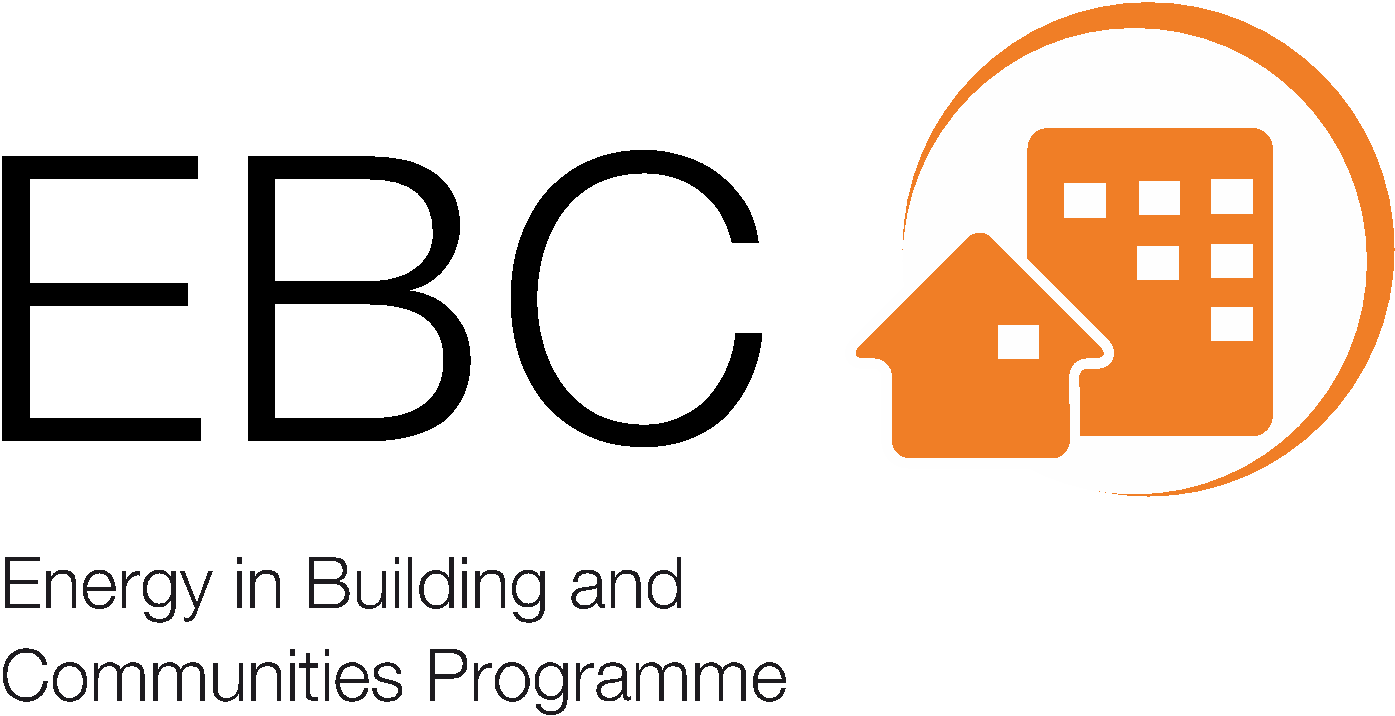 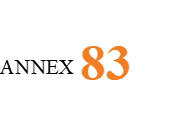 Schedule: Tuesday
IEA EBC Annex 83 on Positive Energy Districts
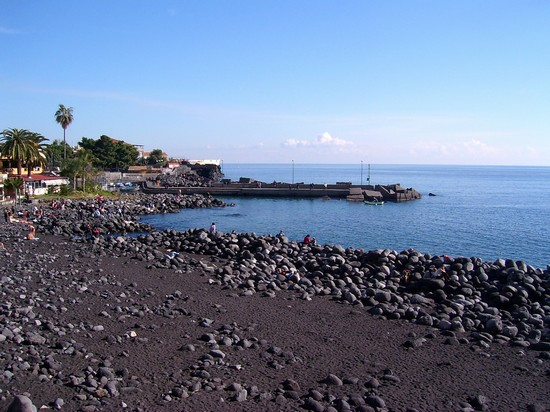 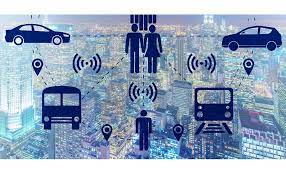 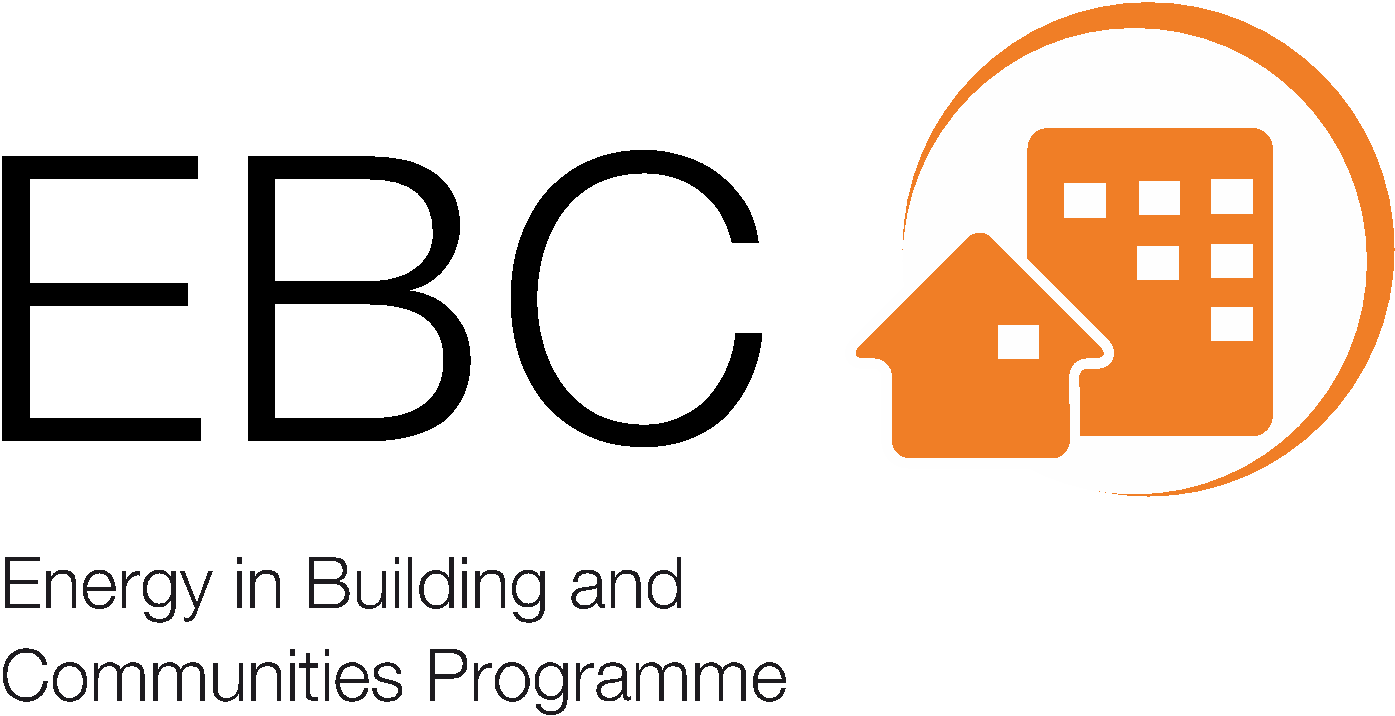 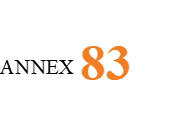 Schedule: Wednesday
IEA EBC Annex 83 on Positive Energy Districts
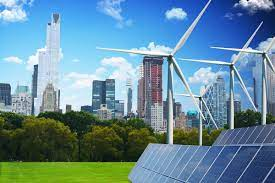 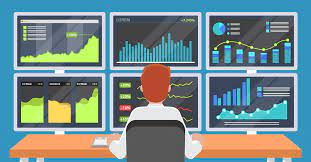 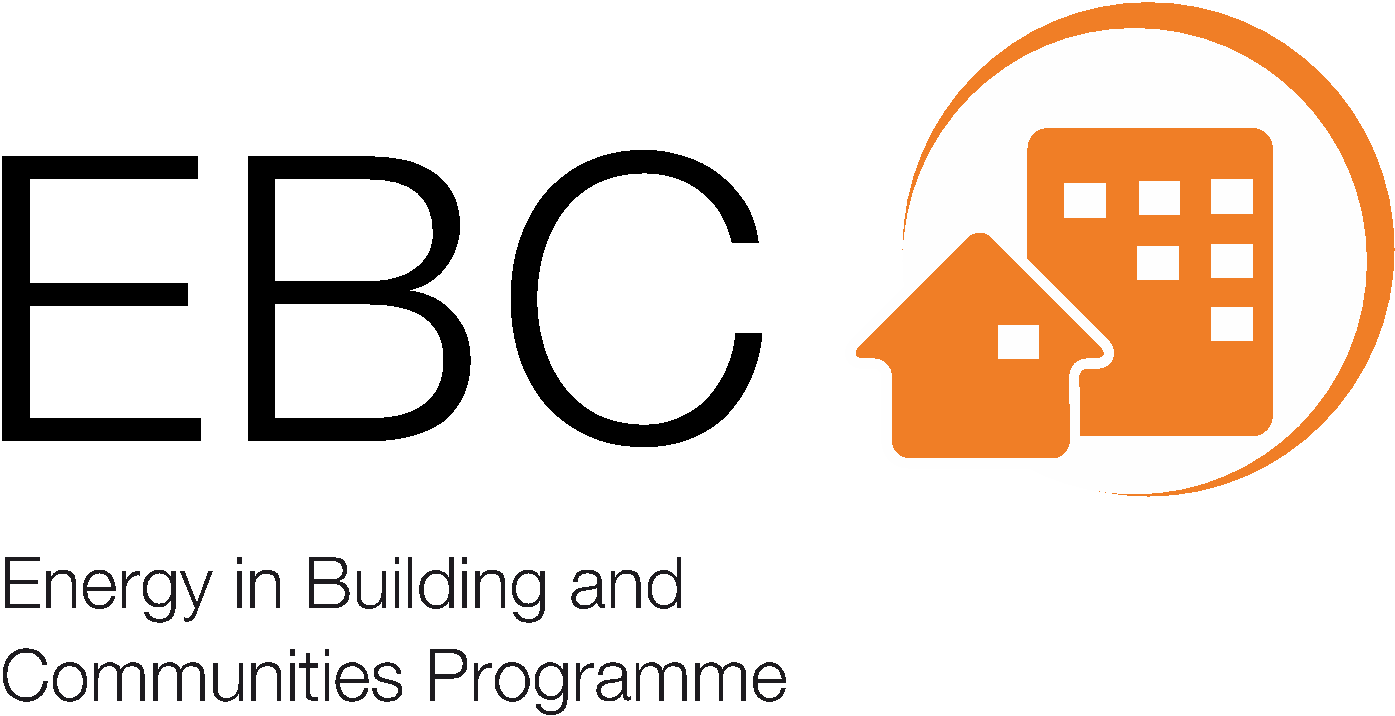 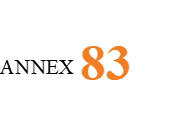 Schedule: Thursday
IEA EBC Annex 83 on Positive Energy Districts
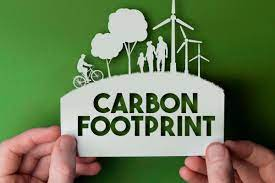 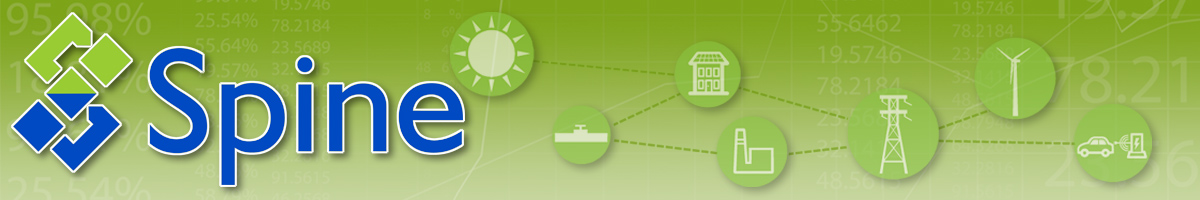 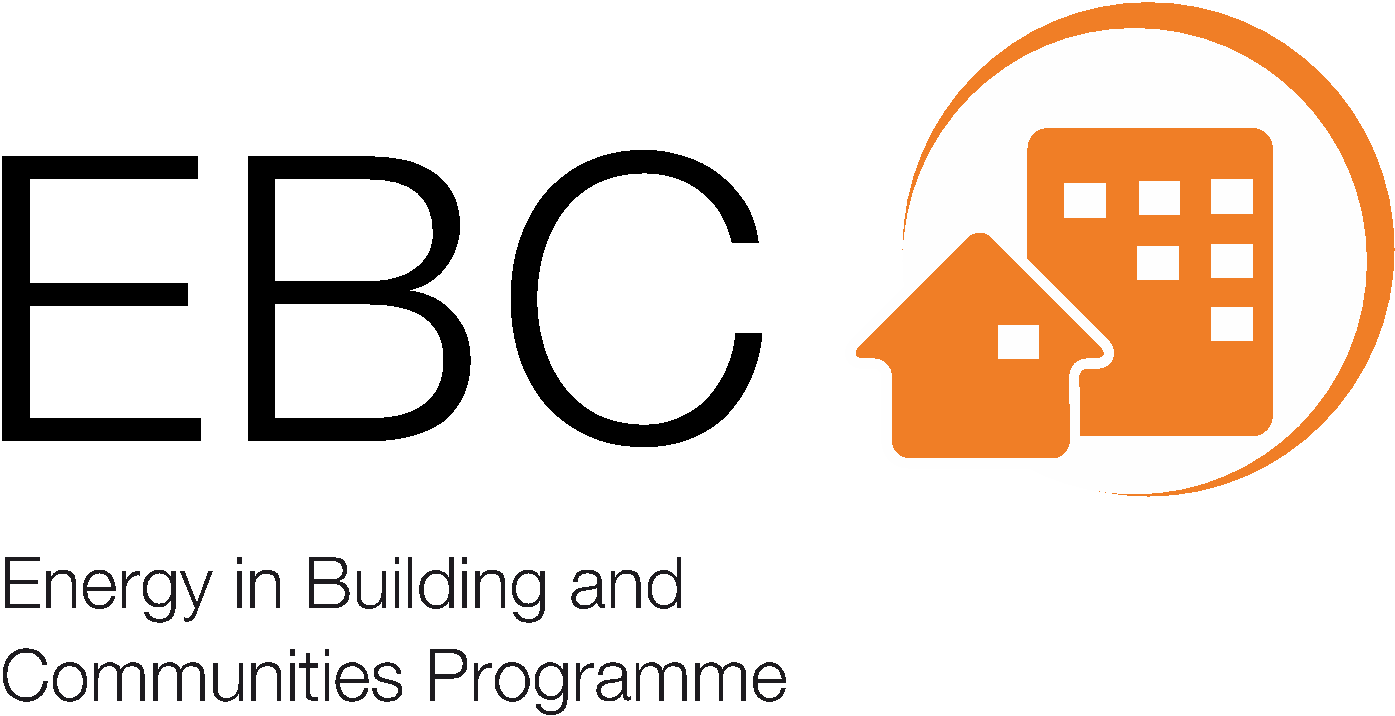 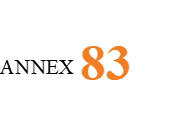 Schedule: Friday
IEA EBC Annex 83 on Positive Energy Districts
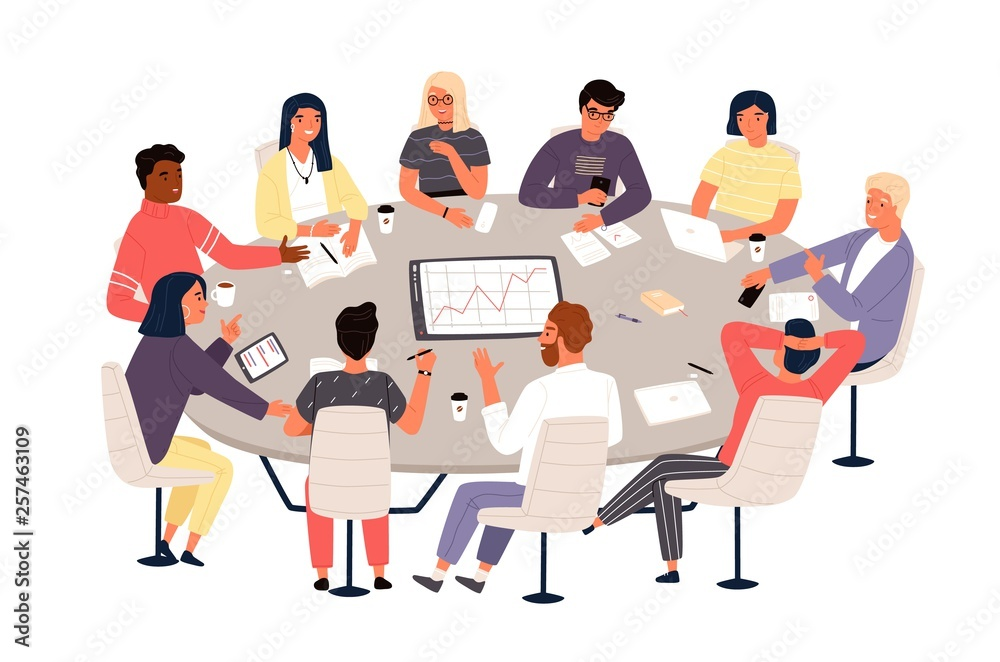 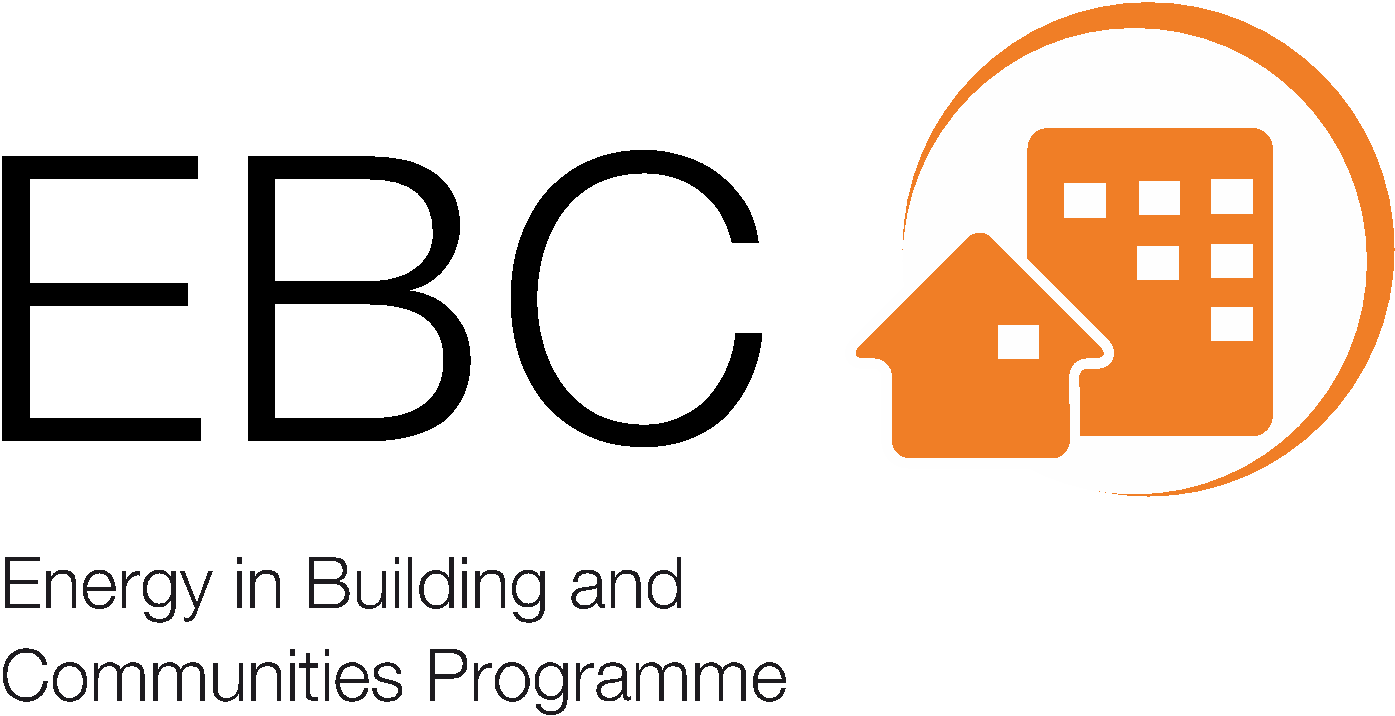 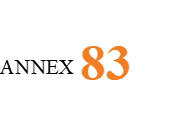 Some info before we start…
IEA EBC Annex 83 on Positive Energy Districts
If not yet done, please download the tools/programs that will be used during the upcoming Lectures!

Use the following link or the QR code to look into the Lectures and pics! Upload all your material and pictures in these folder and SHARE! Use the hashtag #annex83catania 

     https://drive.google.com/drive/folders/1bvZn3n0Zs-ug4tFmmVjsGhkqEDkejKc4
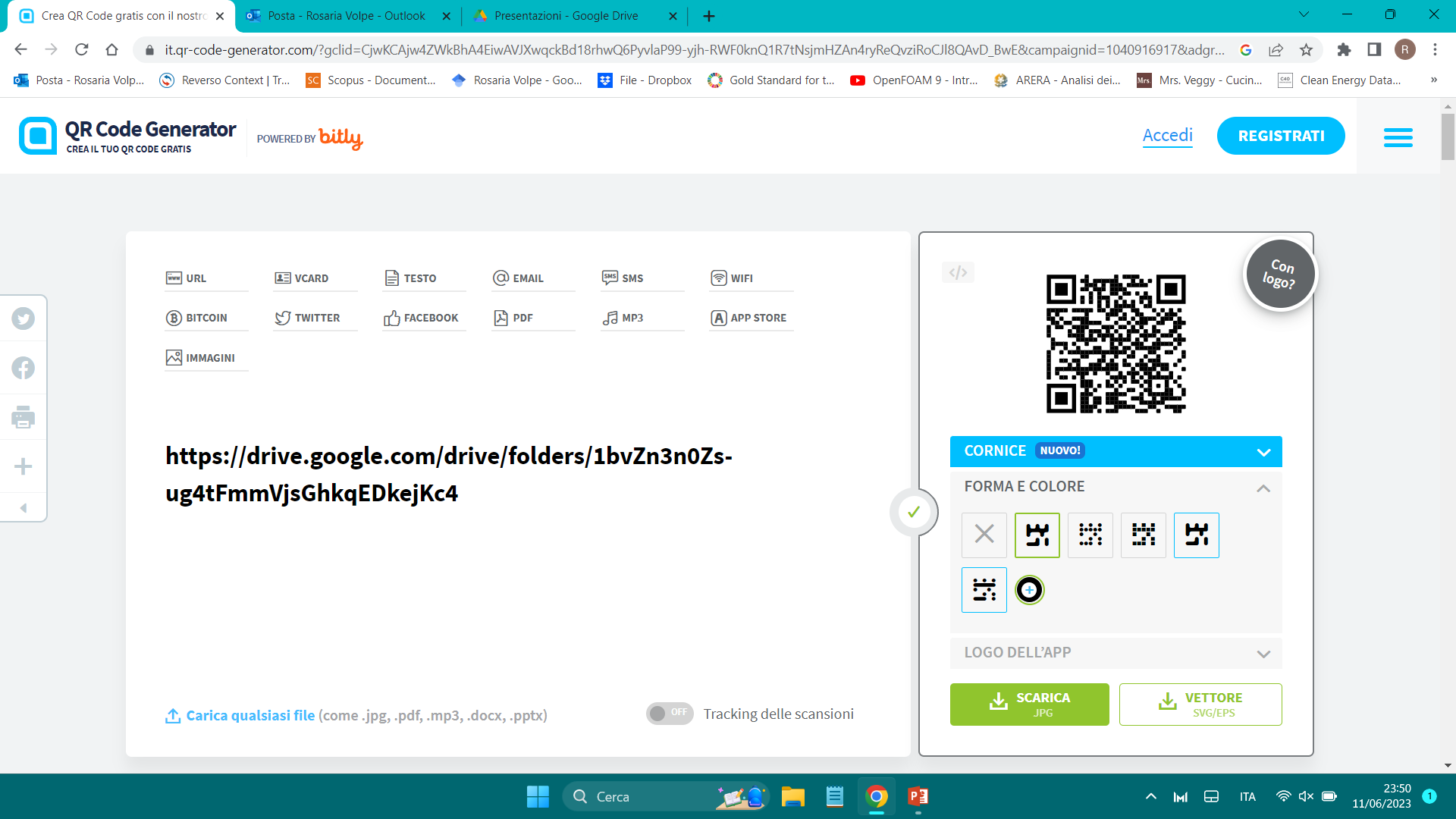 Wifi: plaza
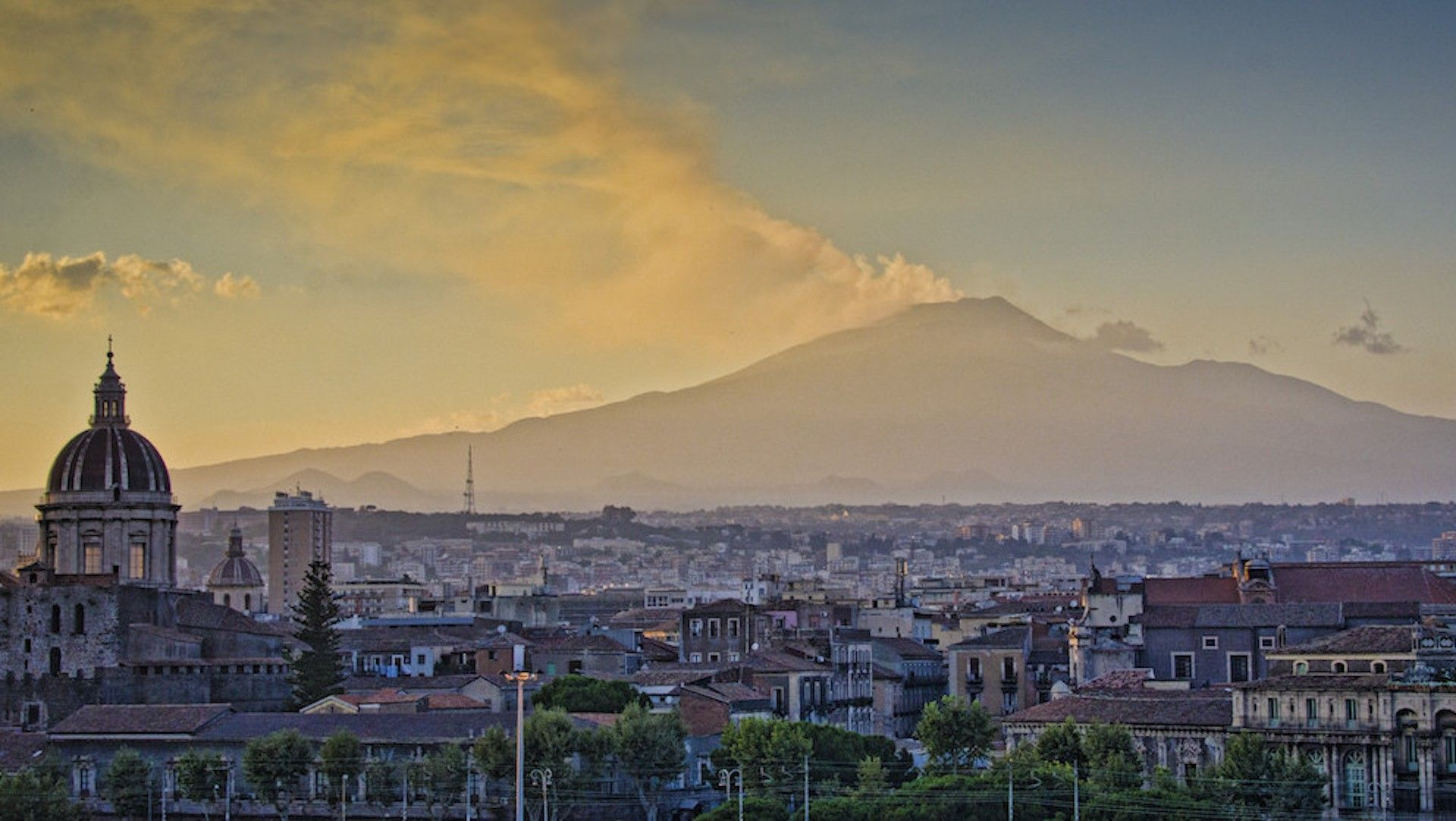 Thank you!!!
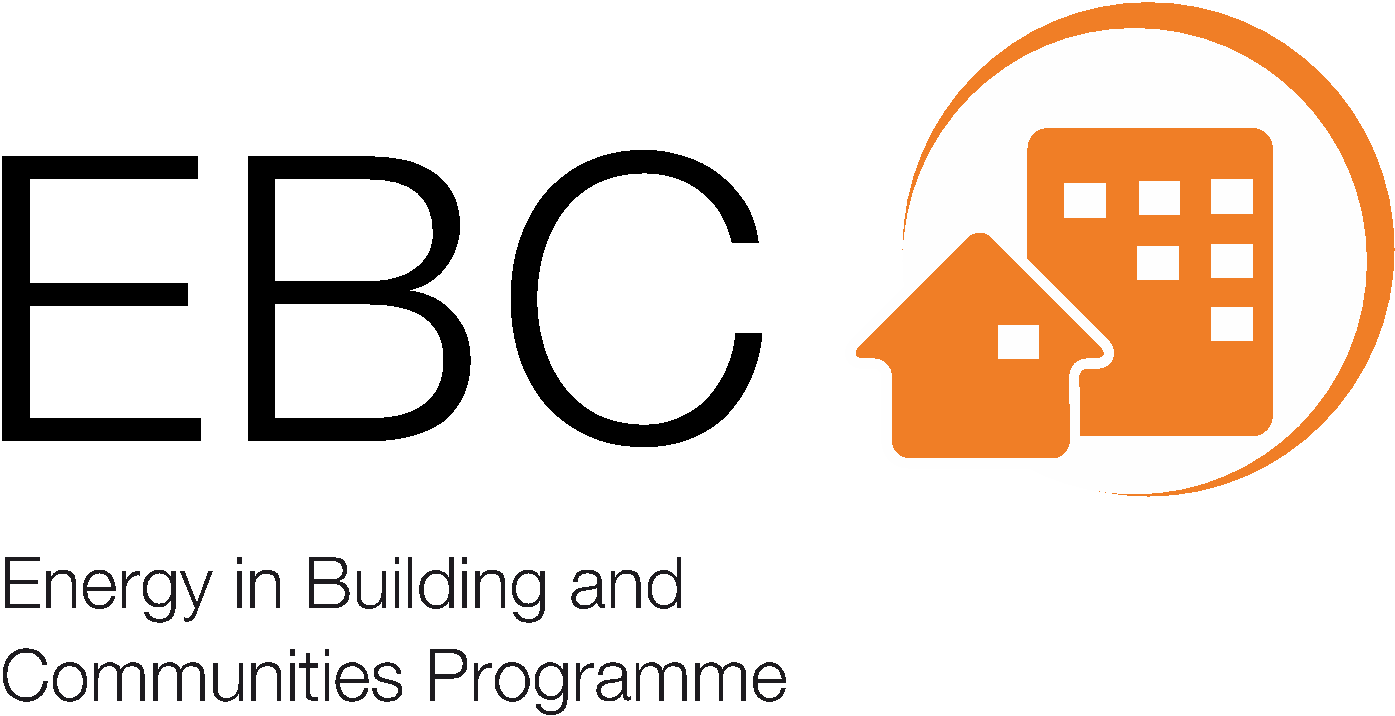 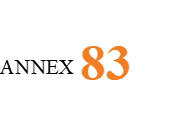 IEA EBC Annex 83 on Positive Energy Districts
LET’S START…